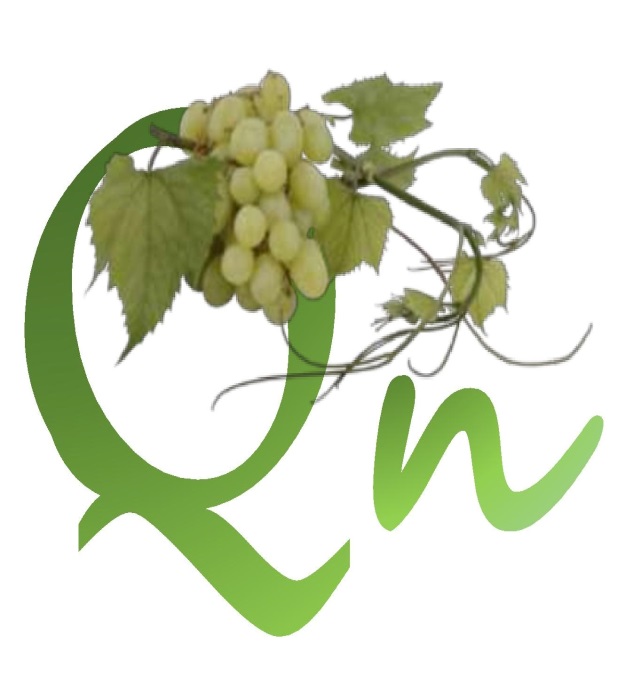 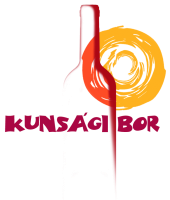 2019.01.02. 14:05
A szőlőtermelők integrációja
A Kunsági borvidék főbb  jellemzői   .

Átlagos üzemméret 3 ha (ca. 7.000 gazdaság)
a 2 ha-nál kisebb (+60 %) 
2-10 ha közötti (29 %) üzemek
Tendencia 
a kisebb üzemek és a periférikus borvidéki részek eltűnése 
területi koncentráció
A borászati kapacitások mérete és minősége
Uniós források felhasználásával korszerűsödött
Ültetvények
Borászati technológia
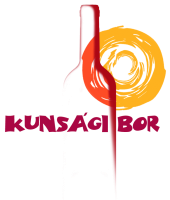 2019.01.02. 14:05
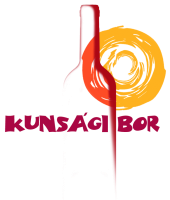 2019.01.02. 14:05
Helyzetelemzés
A Kunsági Borvidéken a rendszerváltást követően kialakult egy sajátos struktúra, különvált a termelés és feldolgozás érdekeltsége.
Az ágazat fenntartható fejlődése a borvidéken a jelenlegi struktúrában nem biztosítható.
A termékpálya minden szereplője veszélyeztetett, a legkritikusabb pozíció szőlőtermelőké.
  Jellemzők:
magukra hagyott termelők
elaprózódott területek (90%-ban feldolgozó kapacitás nélküli)
stagnáló (inkább csökkenő) szőlőátvételi árak (eltérő „önvédelmi reakciók”)
elöregedett korfa (időzített bomba – nincs utánpótlás)
a tulajdonosi szerep ellenére kiszolgáltatott „bérmunkás pozíció”
érdekérvényesítő képesség (piaci pozíció) teljes hiánya. 

Jelentős lemaradás a nyugat-európai versenytársakhoz képest.
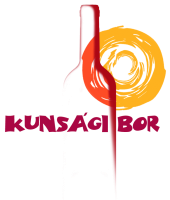 2019.01.02. 14:05
A szőlőtermelés helyzete

A jórészt elaprózódott ültetvényeken  tevékenykedő szőlősgazdák, akiknek átlagéletkorra 60 év körüli, magukra hagyottan, mindenféle szervezettség nélkül, aggódva várják a betakarítást, és csak egy kérdésük van: 

„Mi lesz a szőlő átvételi ára ?”
Ár
Infláció
Termelési költségek  (2018-ban  950.000 Ft/ha)
 Jövedelem
A költségek csökkentése a termelés biztonságát veszélyezteti
A termésátlagok nagymértékű növelése a minőség/beltartalom csökkenését eredményezi
2019.01.02. 14:05
Megoldási lehetőségek
Termelés biztonságának megteremtése
A termőhely és fajta megválasztása
Élőmunka-ráfordítás minimalizálása
Okszerű tápanyag-gazdálkodás
Öntözés
Előrejelzésen alapuló növényvédelem
……
Edukáció, koordináció és integráció szükségessége
„Egynek minden nehéz, soknak semmi sem lehetetlen.”
(Széchenyi István)
2019.01.02. 14:05
Termelői csoport, szövetkezet
A szövetkezet egy olyan jogi társasági forma, amelyben az 1 tag 1 szavazat elve érvényesül. 
A konstrukció nem vásárolható ki sem külföldi, sem belföldi személy által.
Egyenlő lehetőséget és jogokat biztosít minden tag részére, nagyságrendtől függetlenül. (Változó tagság, változó tőke.)
Védelmet nyújt a kisebb gazdaságok számára, ugyanakkor előnyt jelent a nagyobbaknak is a közös piaci fellépés miatt.
Már rövidtávon is rugalmas működési kereteket biztosít minden résztvevőnek a nyitott szövetkezési elv alapján.
15 tag, 1,5 millió törzstőke
2019.01.02. 14:57
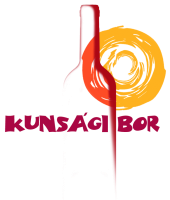 2019.01.02. 14:40
Miért kell szövetkezniük a szőlőtermelőknek?
Fenntarthatóan a szövetkezés biztosít stabil és hosszú távon is tervezhető fennmaradási lehetőséget a termelőknek !
Lehetőséget teremt a közös fellépésre (ár-érvényesítő hatás), érdekképviseletre, piacszervezési intézkedésekre.
A termelőt „bérmunkás” pozícióból piaci szereplővé lépteti elő. (Termelői csoport létrehozása, másodlagos szövetkezés lehetőségének megteremtése, stb.)
A jövedelmezőség javulása lehetővé teszi részfoglalkozásúak bevonását, ami segíthet az akut munkaerő problémákon. 
Uniós források bevonásának lehetősége. (elismertetési folyamat, 100 millió árbevétel) 
Rövid idő alatt gyors fejlődést és tőkegyarapodást tesz lehetővé a szövetkezők részére.
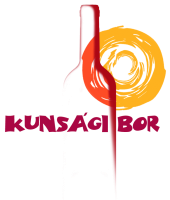 2019.01.02. 14:49
Az integráció előnyei 1.
A termelési költségek csökkennek, a termelői árak stabilizálódnak. Javul a jövedelmezőség.
Elkerülhető a haszon közvetítő kereskedelem általi lefölözése.
A termelők értékesítési együttműködése alkupozíciót hoz létre, ami erősíti az értékesítési folyamatban betöltött szerepüket. 
A meglévő piaci kapcsolatok közös felhasználhatók.
A bankok, biztosító társaságok, szolgáltató szervezetek, stb. előnyöket adnak.
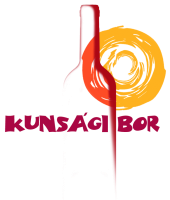 2019.01.02. 15:15
Az integráció előnyei  2.
Megnő a minőségellenőrzés szerepe, ezáltal javul a technológiai fegyelem. 
Javul a szakmaiság, a térségi identitástudat, felelősségérzet.
A szolidaritás elve erősíti a vidékmegtartó képességet.
Előnyös hatást gyakorol a tájkultúrára, környezetvédelemre.
A minőség javulásának köszönhetően javul az ágazat – ezen belül a borvidék – versenyképessége.
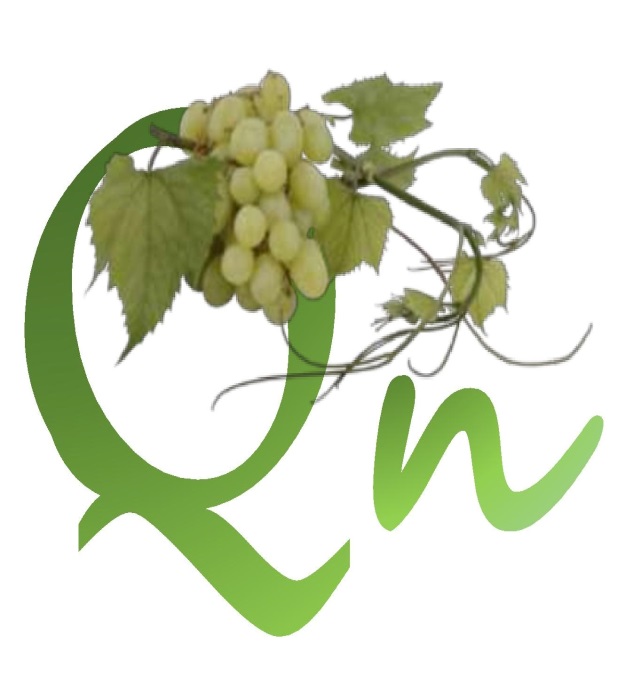 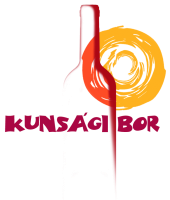 2019.01.02. 14:05
Köszönöm a figyelmet !